Муниципальное дошкольное образовательное автономное учреждение центр развития ребенка детский сад «Аленький цветочек»
«Круги  Эйлера как средство развития  логического мышления»
Подготовила: воспитатель
Ильина Е.В.
Круги Эйлера - это геометрическая схема, с помощью которой можно наглядно отобразить отношения между понятиями или множествами объектов. Они были изобретены Леонардом Эйлером в восемнадцатом веке, и с тех пор широко используются в математике, логике и в различных направлениях. Учитывая простоту и наглядность кругов Эйлера, они могут с успехом использоваться в детском саду как в непосредственно образовательной деятельности в образовательных областях, так и в самостоятельной деятельности детей.
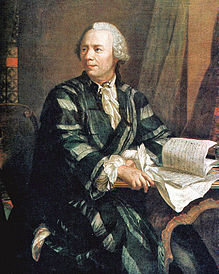 Основной целью игр с обручами (кругами) является освоение умения классифицировать множества по двум или нескольким свойствам. Используя круги Эйлера, ребёнок учится сопоставлять, обобщать, группировать материал в целях запоминания.
Организовывая данный вид деятельности, необходимо учитывать особенности детей дошкольного возраста, зону ближайшего развития и помнить, что основной метод развития – проблемно – поисковый, а главная форма организации– игра.
Задачи использования кругов Эйлера в работе с детьми:*Формировать представление о математических понятиях *Развивать логическое мышление.*Развивать  представление о множестве, операции над множествами (сравнение, классификация).*Развивать умения выявлять свойства в объектах, называть их, адекватно обозначать их отсутствие, обобщать объекты по их свойствам (по одному, двум, трем), объяснять сходства и различия объектов, обосновывать свои рассуждения.*Развивать психические функции, связанные с речевой деятельностью.*Воспитывать   самостоятельность, инициативу, настойчивость в достижении цели, преодолении трудностей.
Существуют несколько моделей кругов:

а) Непересекающиеся круги;

б) Пересекающиеся круги;

в) Один круг вложен в другой
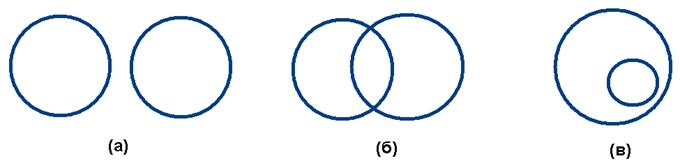 Для начала вы им объясняете, что означает «положить в круг», и что такое  «положить предмет вне круга».
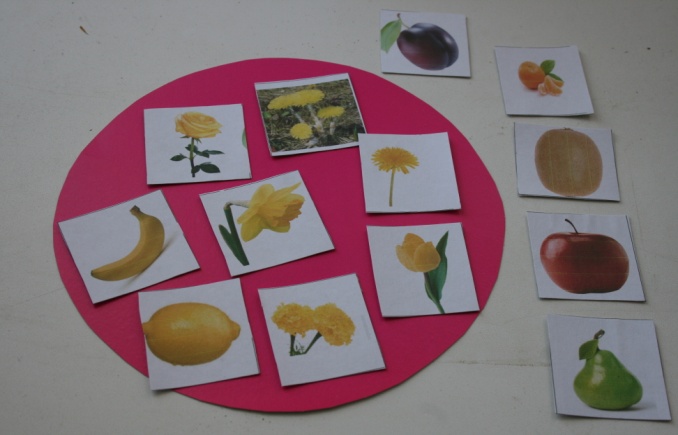 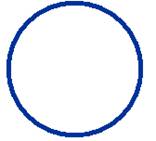 Затем можно приступать к распределению предметов на 2 круга.
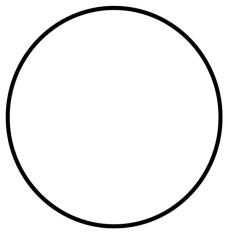 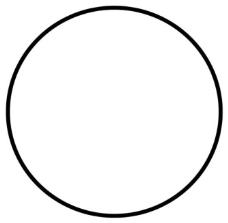 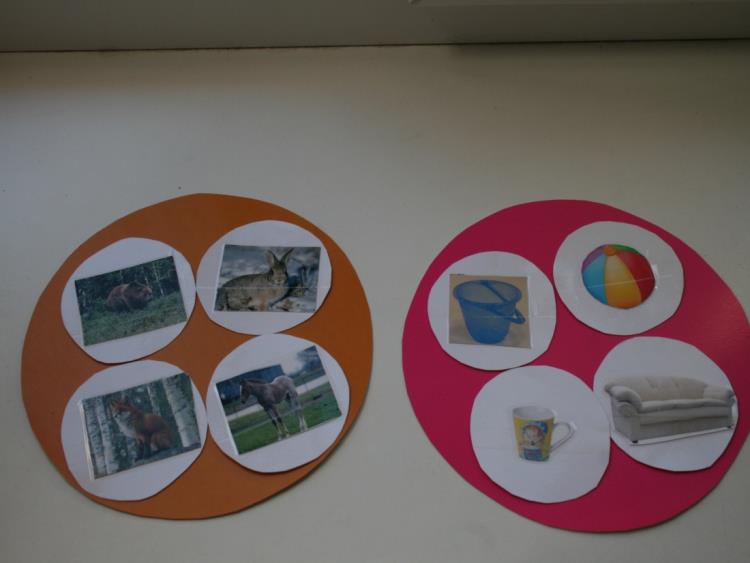 Пусть два круга определяют два множества объектов, где каждое из множеств сформировано по какому-либо признаку. Рассмотрим возможное взаимное расположение этих кругов. Если ни один объект из первого множества не входит во второе множество, то круги будут непересекающимися. Такая ситуация возникнет, например, если в первом круге будут находиться живые объекты, а во втором – неживые
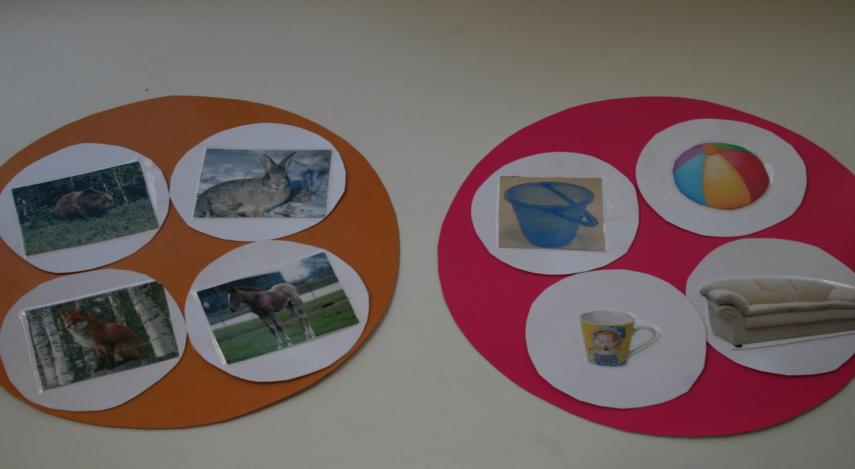 Д/и «Сложи два других числа и получи то же самое число»
Д/и «Разложи слово по слогам»
Когда какие-либо объекты входят и в первое множество, и во второе – круги будут пересекаться, и упомянутые объекты будут лежать в пересечении кругов. Это возможно, например, если в первое множество входят все красные предметы, а во второе – ягоды. Тогда в пересечении будут находиться клубника, черешня,… - все ягоды красного цвета.
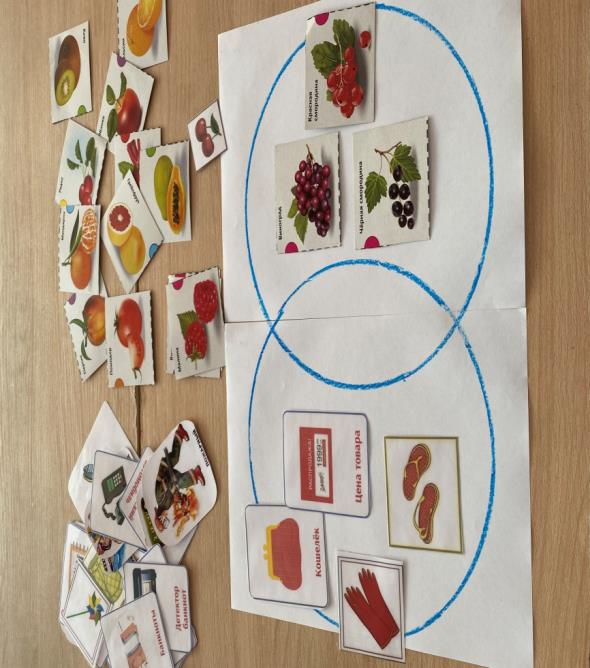 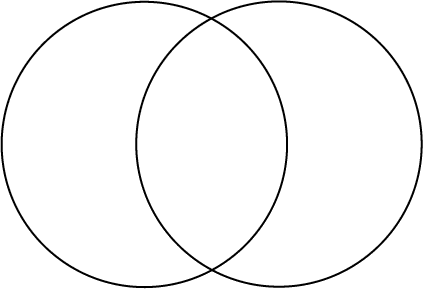 Когда  все объекты первого множества входят и во второе множество, то модель будет представлять собой вложенные круги. Такая ситуация возможна, если, например, большой круг представляет собой всех животных, а маленький – домашних животных.
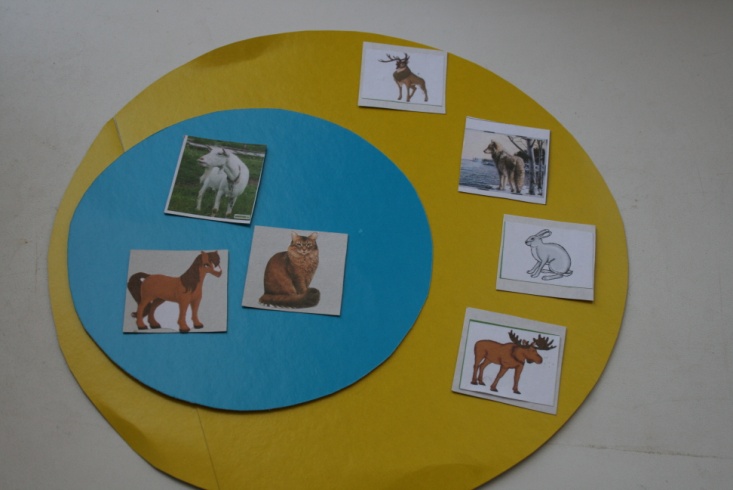 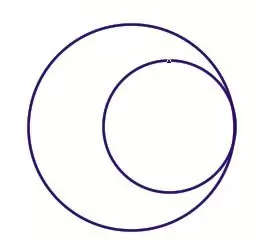 Используя в работе с детьми данную технологию, мы способствуем развитию у них умений анализировать объекты с целью выделения признаков, осуществлять анализ и синтез, то есть составлять целое из частей, в том числе самостоятельно достраивая множества недостающими компонентами, умений сравнивать и классифицировать, обобщать, делать выводы и умозаключения, строить логические цепочки, рассуждать, которые необходимы ребенку при подготовке к обучению в школе.
Спасибо за внимание!